Mosty
Mostní konstrukce
Úvod
Most je pozemní stavba, která slouží jako dopravní komunikace přes vodní tok, či terénní nerovnost.
Mosty rozlišujeme podle konstrukce na:
    konzolový most
    visutý most
    obloukový most
    zavěšený most
    trámový most
Dle účelu – železniční, silniční, pro chodce (lávky), průmyslový, akvadukt (pro dopravu vody) apod.
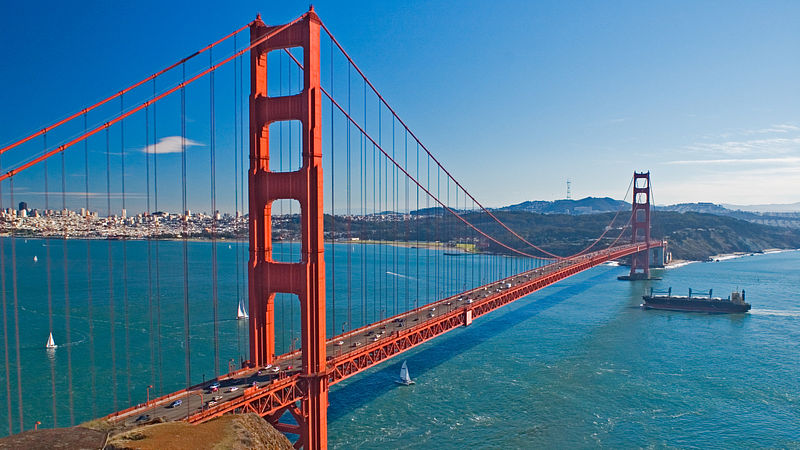 Úvod
Konzolový most, obloukový most a  trámový most.
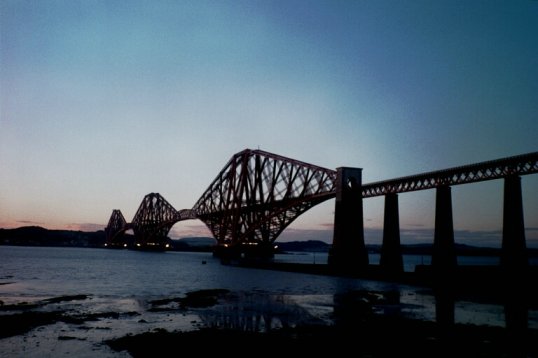 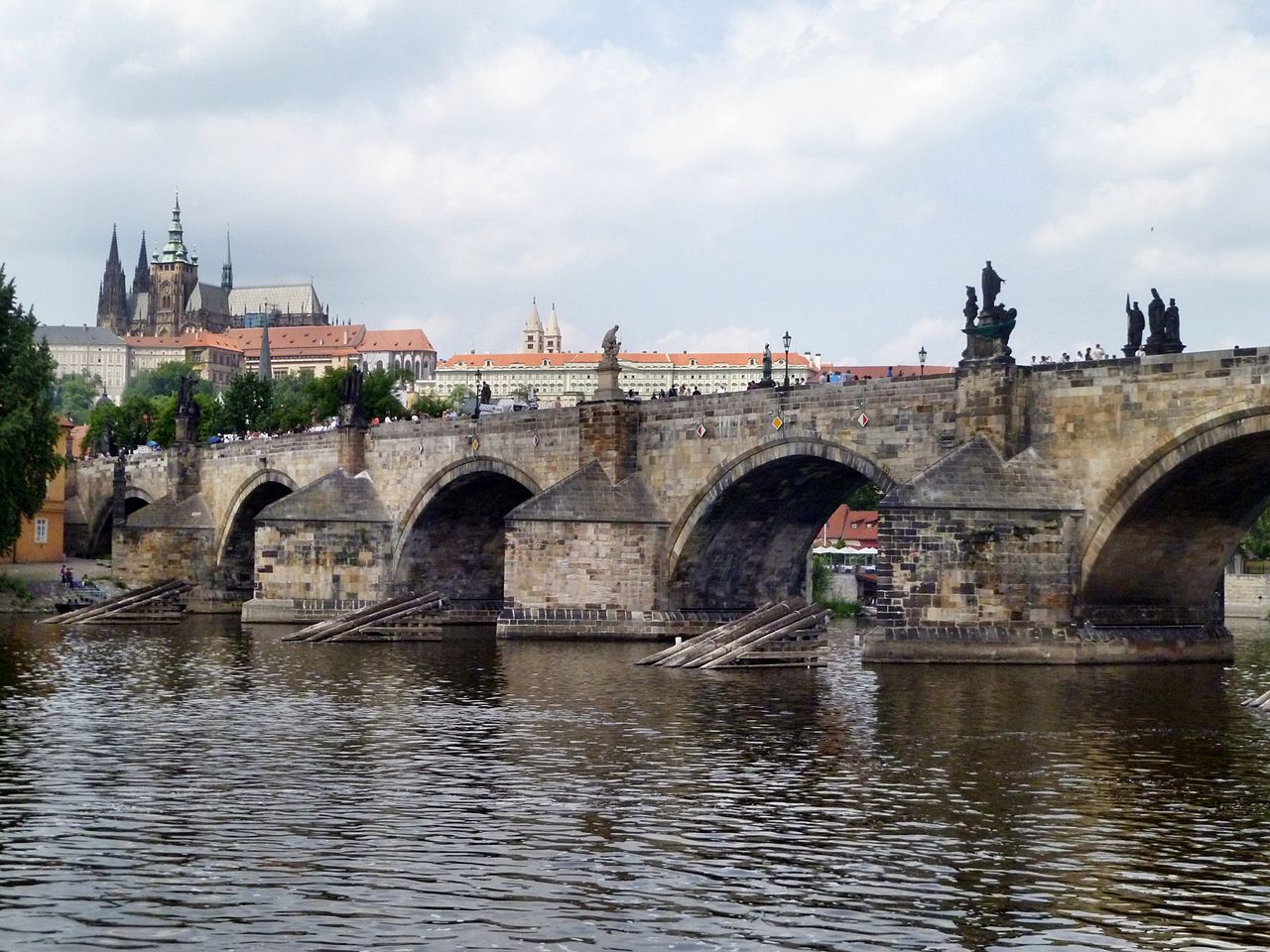 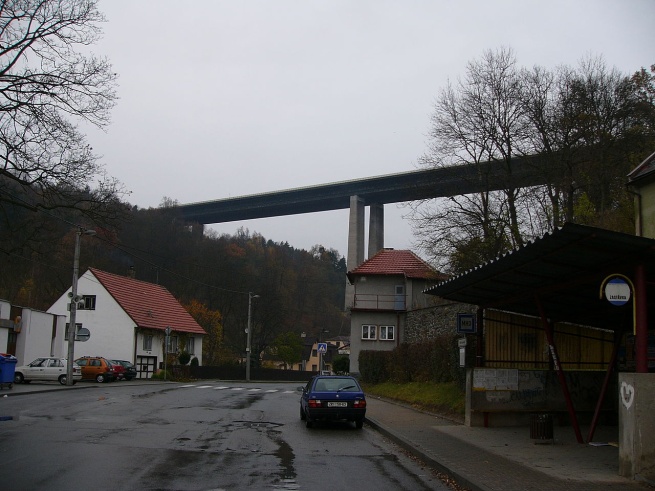 Úvod
Podle použitého materiálu

  dřevěné (trám, věšadlo, vzpěradlo, oblouk)
  kamenné (klenba)
  ocelové (trám – příhradový nebo plnostěnný nosník, oblouk, visutý či zavěšený most)
  ocelobetonové – na ocelové trámové nosníky se vybetonuje mostovka
  beton (klenba)
 železobeton (klenba, trám), apod.
Historie
Prvními mosty byly kmeny stromů, využívalo se dřevěných klád a opracovaných trámů položených přes překážku, byly stavěny mosty, které využívaly kamenné pilíře.
V římské říši znali klenbu, která je jedním ze základních stavebních prvků kamenných mostů, stavěly se akvadukty Románské mosty přímo vycházely z římských vzorů. Nástup gotiky a rozvoj mocných království konstrukci mostu zdokonalil.
Velké změny ve stavbě mostů přinesla industrializace. Rozvoj železnice přinesl rozmach mostů. Postupně byla stále více využívána litina. První most, tzv. Ironbridge, z litiny byl postaven roku 1779 přes řeku Severn v Anglii. Jakmile se zdokonalila výroba oceli, začaly se stavět mosty ocelové (typicky prvky příhradových nosníků).
Historie
V 19. století a 20. století začaly být budovány mosty řetězové a lanové o velkých rozpětích.
V 20. a 21 století je pro konstrukci mostů a viaduktů rozhodující beton, železobeton a předpjatý beton.
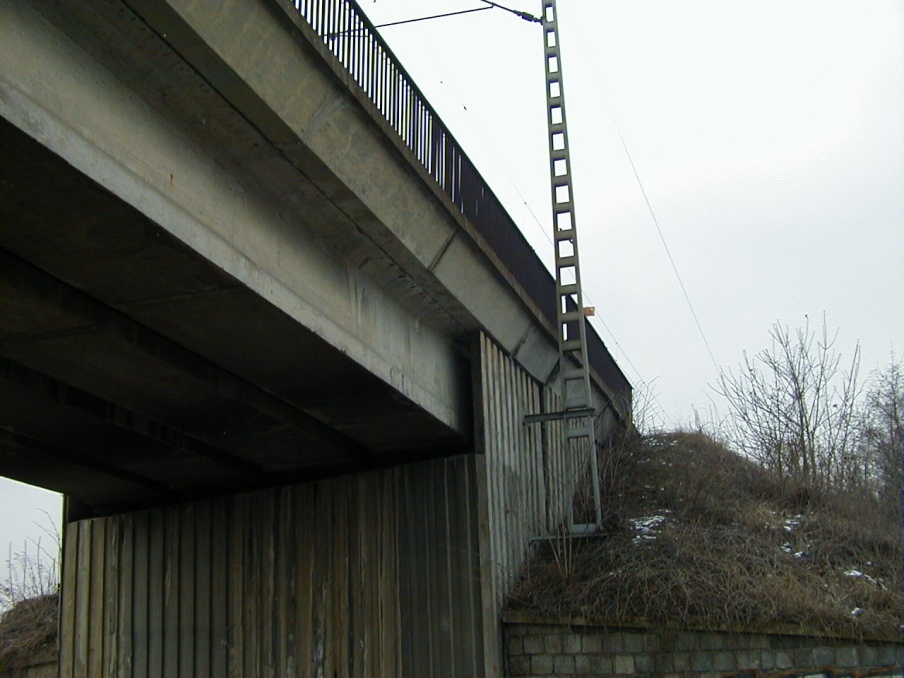 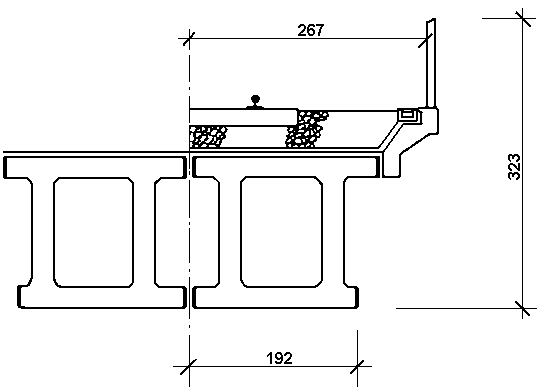 Mosty v ČR
Negrelliho viadukt (nazývaný též Karlínský viadukt, dříve obecně viadukt Společnosti státní dráhy) spojuje Masarykovo nádraží v Praze s Bubny. Je historicky prvním pražským železničním mostem přes Vltavu.
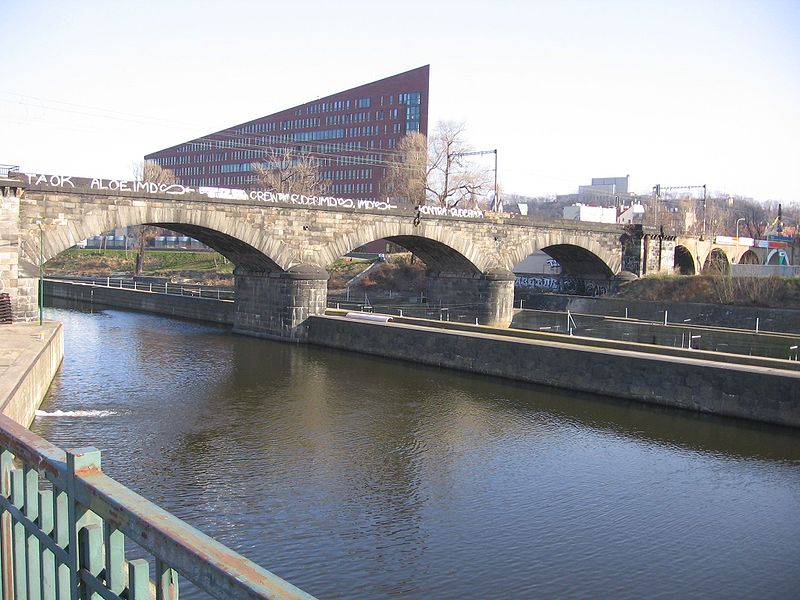 Mosty v ČR
Most vybudováný nedaleko tehdejšího přívozu Na Štěpáně u obce Obříství na Mělnicku. Most technickým provedením prohnutí horní části konstrukce připomíná tvar, jako mívaly řetězové nebo lanové mosty.
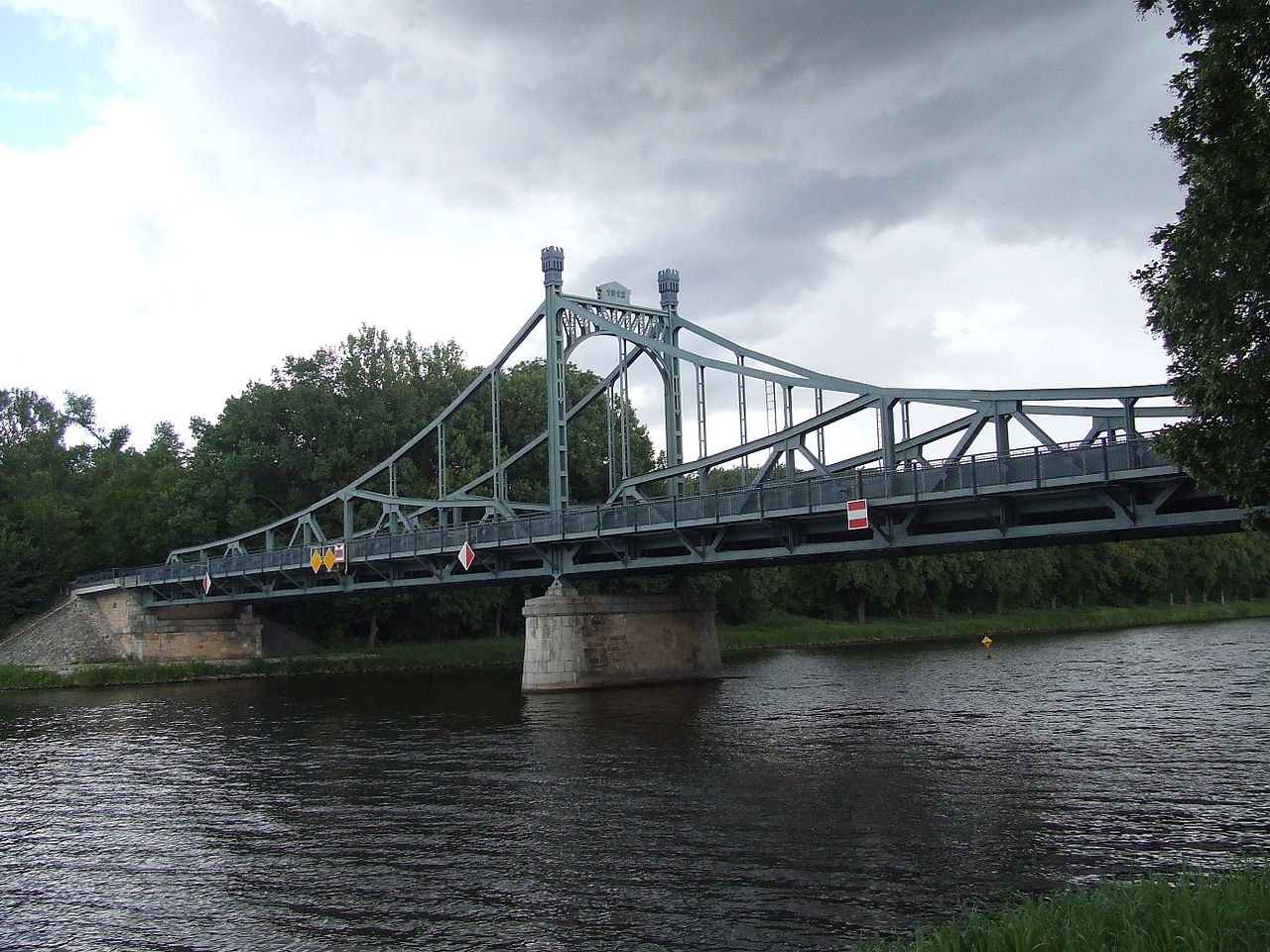 Technická mechanika
Mechanika jako součást fyziky.
Technická mechanika jako mechanika aplikovaná na technickou praxi. Spadají sem oblasti mechaniky tuhých těles (vzájemné působení a pohyb tuhých hmotných těles), mechaniky poddajných těles a mechanika tekutin a přenosu tepla.
Do mechaniky tuhých těles spadají:
Statika (řeší pouze silové účinky).
Kinematika (zabývá se charakteristikou pohybu).
Dynamika (řeší závislost mezi silovými účinky a pohyby hmotných útvarů).
Pevnost pružnost (řeší pružnost a poddajnost těles).
V technické mechanice se řeší pouze model skutečného stroje nebo zařízení !!
Model v mechanice
Skutečnost:




Zjednodušený model:


S využitím modelů souvisí pojmy jako hmotný bod, ideálně tuhé těleso, ideální vazba apod.
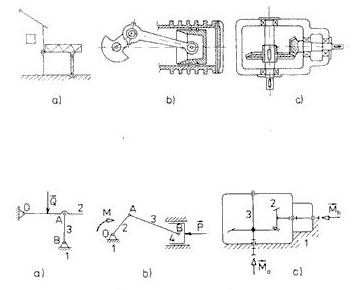 Mechanika v praxi
Mostní konstrukce, spoje apod.
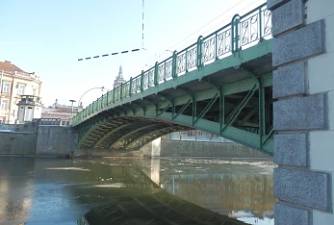 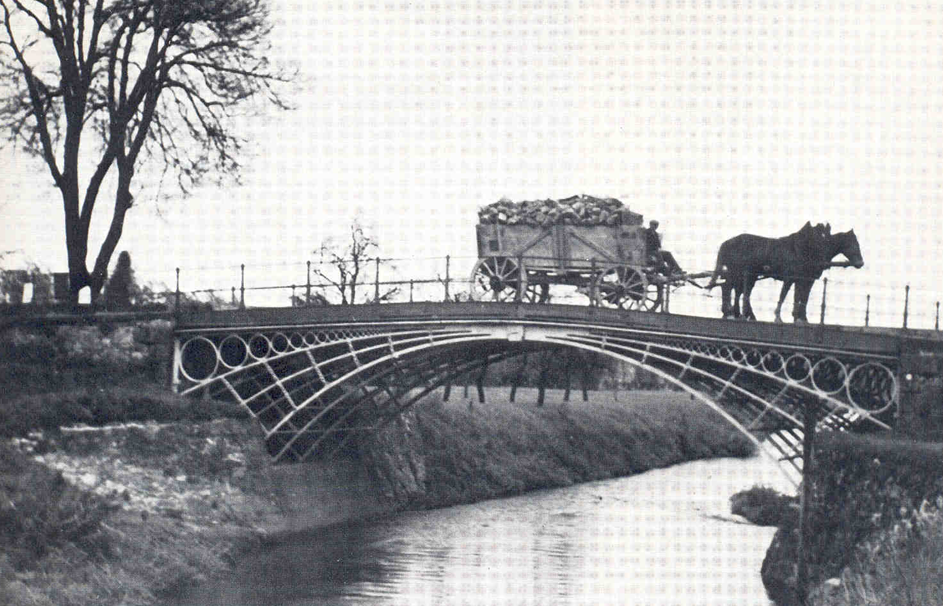 Prutové soustavy
Prutové soustavy – jsou soustavy těles umožňující konstrukci rozměrných útvarů: jeřábů mostů, střešních konstrukcí apod.
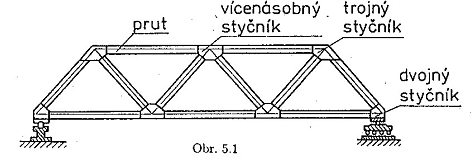 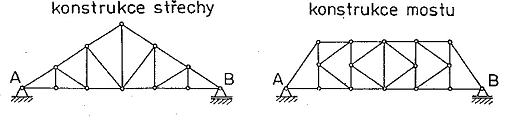 Příhradová konstrukce
Příhradové konstrukce jsou určitým typem nosné (podpěrné) konstrukce, kde místo homogenních svislých stěn (deska, bloky) jsou pro výplň použity pruty (diagonály a svislice), které tvoří takzvané příhrady. 
Tyto pruty jsou spolu pospojovány v jednotlivých bodech (pevných kloubech), které jsou nazývány styčníky. 
Výplň je tvořena soustavou trojúhelníků (rovnoramenných, rovnostranných, pravoúhlých násobných).
Příhradová konstrukce
Smyslem takového konstrukčního řešení je přenesení a rozložení zátěže mezi nosnými prvky tak, aby vznikla taková konstrukce, kde budou jednotlivé nosné oddíly namáhány tlakem a tahem s ohledem na co nejmenší váhu a rozměry celého návrhu soustavy.
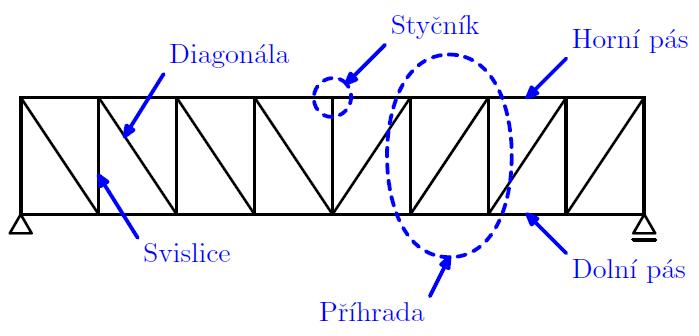 Návrhy mostů
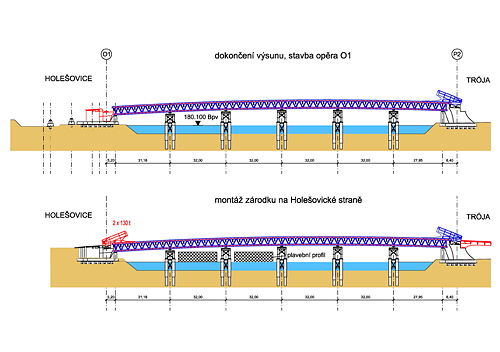 Modely mostů
Návrh příhradové konstrukce.
http://www.zahradni-zeleznice.com/krusnohorska-zahradni-zeleznice/postup-vystavby-2011/zari-2011/
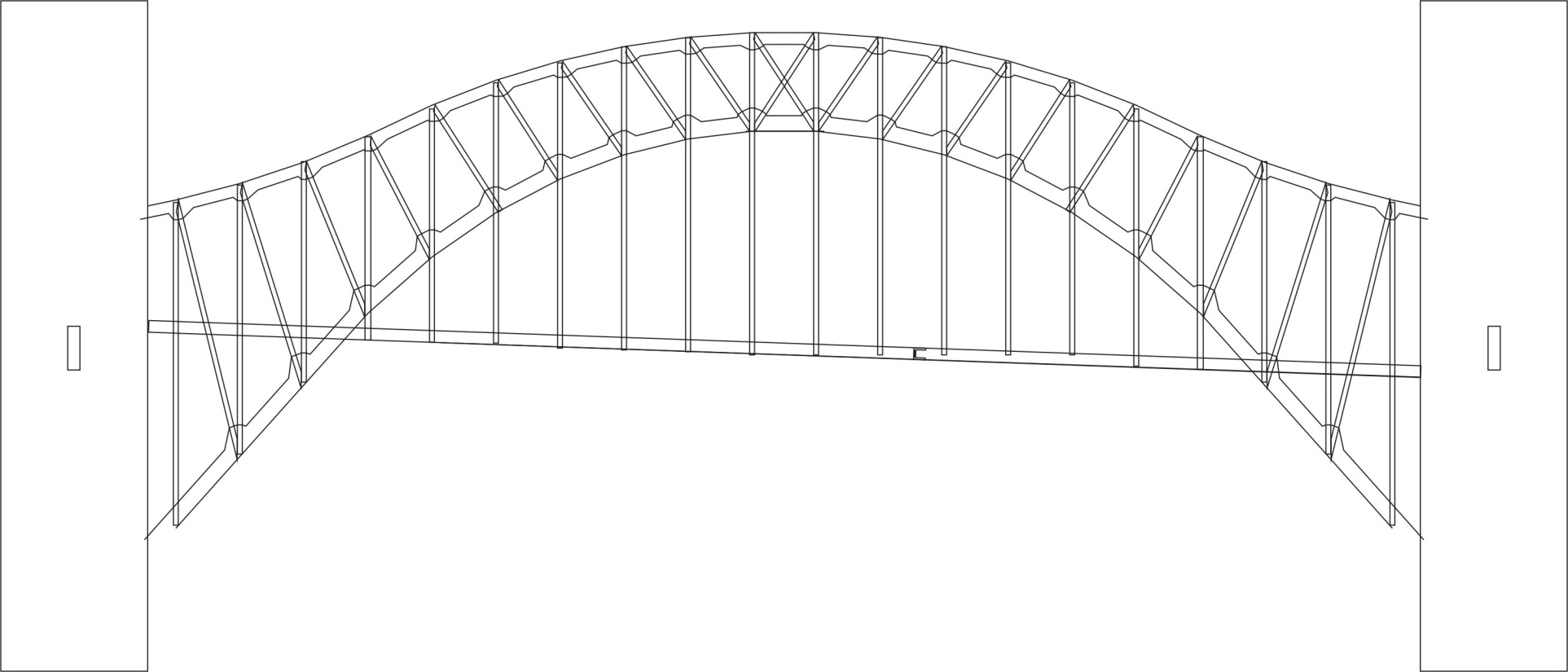 Modely mostů
Výroba mostu.
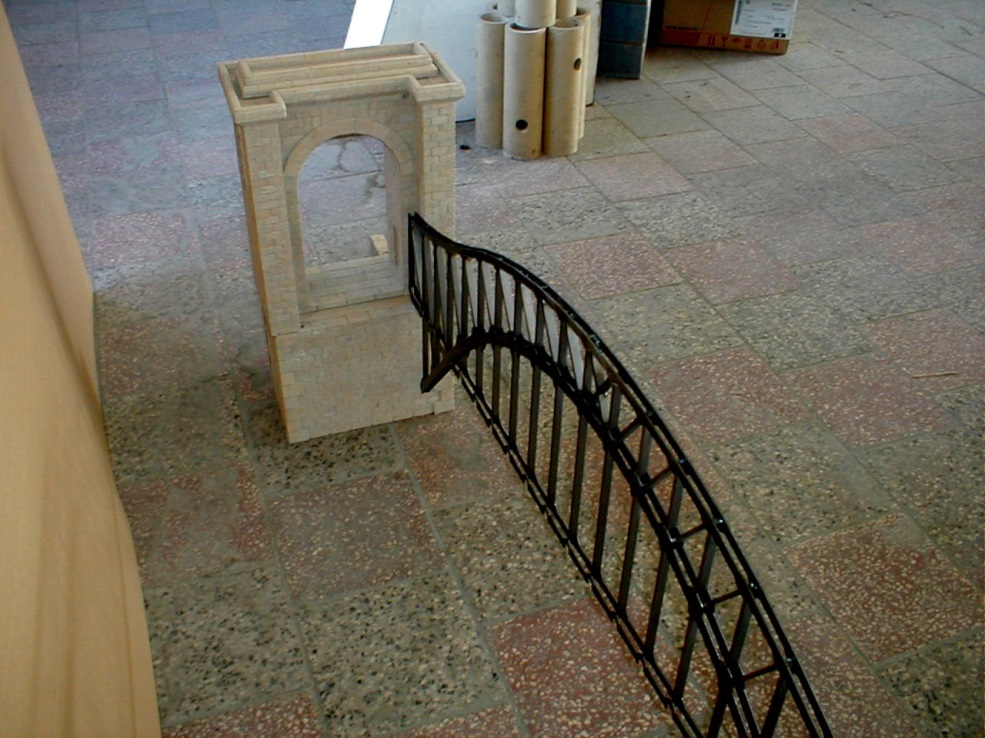 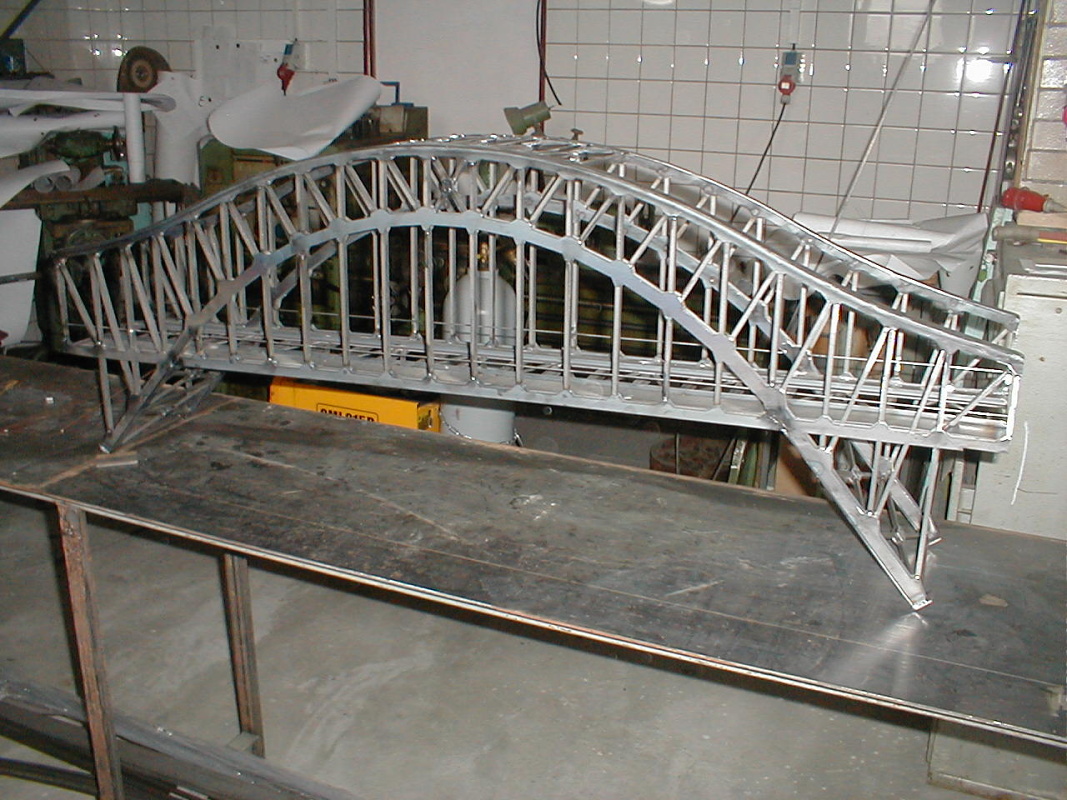 Závěr
Literatura:
Dušan Josef: Naše mosty historické a současné, Praha, 1984.